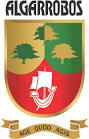 Capitulo IIDel ambiente y los recursos naturales
Curso: Personal Social

Presentación de Artículos 66 y 68 -  Constitución Política del Perú
Johan Sánchez Caro
5to B
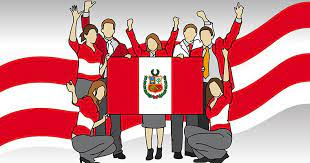 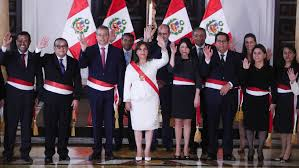 ARTICULO  66
LOS RECURSOS NATURALES SON PATRIMONIO DEL PERU
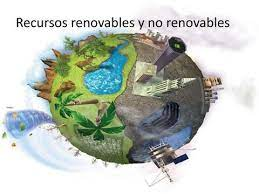 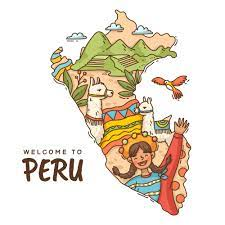 El ESTADO PERUANO ES SOBERANO EN SU APROVECHAMIENTO
2
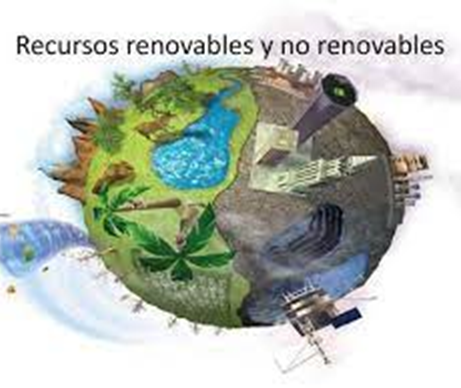 POR LEY ORGANICA SE FIJA LAS CONDICIONES EN SU  UTILIZACION
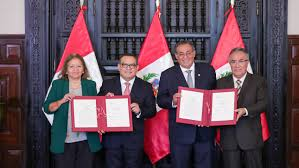 LA CONCESIÓN OTORGA A SU TITULAR UNA NORMA REAL, SUJETO A DICHA NORMA LEGAL
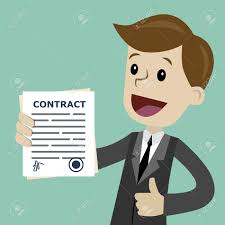 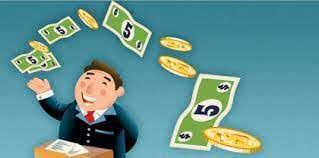 3
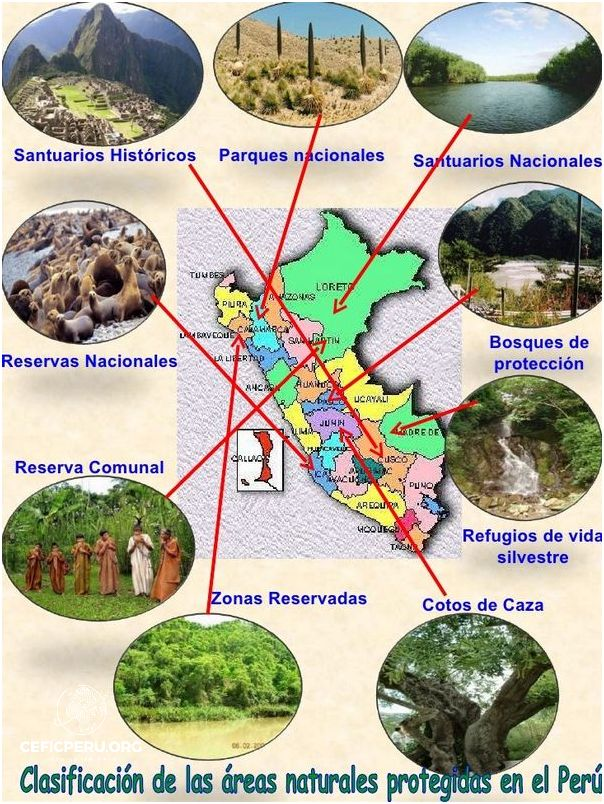 ARTICULO  68
EL ESTADO CUIDA LAS AREAS NATURALES PROTEGIDAS
MACHUPICCHU - CUSCO
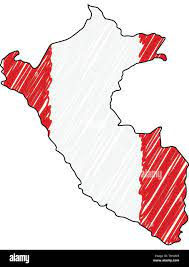 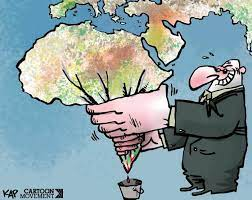 PARACAS - PISCO
EL ESTADO DEBE CONSERVAR LA DIVERSIDAD BIOLOGICA
4
¡GRACIAS!